Análise e apuração sistematizada de possíveis abusividades relacionadas com cobrança de THCAtualizações após Audiência PúblicaAgenda Regulatória (20/21) - Eixo 3.1Processo 50300.002251/2019-31 - Relatora: Flávia Takafashi
Sumário
Da Audiência Pública Anterior
A Audiência Pública foi aberta à sociedade civil nos termos do Aviso de Audiência Pública n. 11/2021-ANTAQ (1328256), o qual informou o período de 31/05/2021 a 14/07/2021 para recebimento de contribuições;

A Audiência Pública contou com a participação de 16 inscritos;

Foram recebidas no Sistema de Participação Social - SIPAS 59 contribuições (1397562);
Das Estatísticas das Contribuições da Audiência Pública Anterior
Das Estatísticas das Contribuições da Audiência Pública Anterior
Dos resultados na área técnica após Audiência Pública anterior
Consolidação do entendimento de tratar-se a THC de restituição de serviço portuário pago pelo transportador marítimo em nome do usuário, a qual é cobrada deste usuário pelo transportador marítimo a título de restituição; (sugestão de alteração da ex-RN 34 – atual Res. 72);

Previsão expressa de contratação direta de serviços pelos usuários sem obrigação de intermediador negocial em norma, como estratégia de evitar abusividades de mercado pela ausência de texto que torna claro o direito; (sugestão de inserção na ex-RN 34 – atual Res. 72);

Consolidação do entendimento de tratar-se a THC de componente extra frete marítimo;
Dos resultados na área técnica após Audiência Pública anterior (2)
Explicação de que não se confunde o caráter extra frete marítimo da THC na contratação de transporte aquaviário com a classificação da THC na Lei do AFRMM, que é clara ao determinar que o conceito por ela estipulado é apenas para os efeitos daquela lei, conforme excerto abaixo transcrito:

Art. 5º O AFRMM incide sobre o frete, que é a remuneração do transporte aquaviário da carga de qualquer natureza descarregada em porto brasileiro.

§ 1º Para os fins desta Lei, entende-se por remuneração do transporte aquaviário a remuneração para o transporte da carga porto a porto, incluídas todas as despesas portuárias com a manipulação de carga, constantes do conhecimento de embarque ou da declaração de que trata o § 2º do art. 6º desta Lei, anteriores e posteriores a esse transporte, e outras despesas de qualquer natureza a ele pertinentes.
Dos resultados na área técnica após Audiência Pública (3)
Mudança da proposta de comprovação da THC a título de restituição. Retificação do possível imbróglio fiscal que a proposição preliminar poderia causar (possibilidade de bitributação); (alteração da ex-RN18 – atual Res. 62);

Ampliação do conceito de Cesta de Serviços da RN 34 (Res. 72) para deixar expressa a possibilidade da contratação direta entre o usuário e a instalação portuária ou operador portuário, com o fito de cumprir o disposto na Declaração de Liberdade Econômica; e

Criação de proposta de metodologia de combate a abusividades na cobrança de THC.
Da Metodologia de Combate à Abusividade (1)
A metodologia proposta, conforme Instrução Normativa-MINUTA SRG (SEI nº 1442228), possui a seguinte linha de raciocínio:

São diretrizes gerais: 

o reconhecimento de que a THC possui natureza de preço e pode decorrer de negociação de serviços entre o transportador marítimo e a instalação portuária ou operador portuário, que pode envolver movimentação expressiva de quantidade de cargas de diversos agentes econômicos e que possui o condão de trazer ganhos de eficiência ao usuário, ao transportador marítimo e à instalação portuária ou operador portuário, com o objetivo de promover a fluidez logística de transporte mediante adoção de práticas justas e razoáveis;

o reconhecimento de que é permitida a celebração de negócio jurídico diretamente entre usuário e instalação portuária ou operador portuário na contratação de serviços portuários de movimentação de cargas.
Da Metodologia de Combate à Abusividade (2)
A metodologia traça as seguintes etapas, em caráter orientativo:

I - buscar a existência de condutas abusivas, tais como aquelas exemplificadas nas normas da ANTAQ;

II - buscar a justificativa, fundamentada pelo transportador marítimo, da THC que ele quer ser restituído, com foco nos serviços prestados pela instalação portuária ou operador portuário ao transportador marítimo; 

III - realizar análise qualitativa, com a verificação de que os serviços cobrados a título de restituição constem na cesta de serviços que a instalação portuária ou operador portuário cobrou ao transportador marítimo;
Da Metodologia de Combate à Abusividade (3)
A metodologia traça as seguintes etapas, em caráter orientativo:

IV - buscar a confirmação, por meio de contrato, nota fiscal ou demais instrumentos comprobatórios, à instalação portuária ou operador portuário, de que aqueles serviços informados pelo transportador marítimo foram realmente prestados; (processo de apuração)

V - buscar a justificativa, fundamentada pela instalação portuária ou operador portuário, da cesta de serviços cobrada ao transportador marítimo ou ao usuário e da THC cobrada ao usuário nos casos de contratação direta; e

VI - observar se foram fornecidos à contratante, antes de iniciada a prestação dos serviços de movimentação portuária: (previsibilidade - obtenção de orçamento dos serviços)
	a) na cobrança de THC, o preço cobrado pelo serviço de intermediação e o memorial de cálculo preliminar a respeito do valor a ser restituído pelo usuário ao transportador marítimo; ou
	b) na cobrança pela cesta de serviços, a existência do preço estipulado em contrato ou a divulgação, em tabela de preços, dos valores máximos.
Da Metodologia de Combate à Abusividade (4)
Condutas abusivas são identificáveis mediante comparação com outros cenários em condições as mais similares possíveis, buscando informações desses outros cenários tais como:
	a) conhecimento de embarque marítimo, contratos ou acordos celebrados entre as partes;
	b) nota fiscal acerca do pagamento pelo serviço de intermediação de THC;
	c) comprovação dos valores a serem restituídos a título de THC pagos pelo transportador marítimo à instalação portuária ou ao operador portuário;
	d) nota fiscal acerca do pagamento pela cesta de serviços;
	e) tipo de navegação e rota envolvida (portos e terminais de embarque e de desembarque);
	f) tipo de contêiner envolvido (dry, reefer, etc), quantidades e tamanhos;
	g) valor do frete contratado ao transportador marítimo ou ao agente intermediário;
Da Metodologia de Combate à Abusividade (5)
Condutas abusivas são identificáveis mediante comparação com outros cenários em condições as mais similares possíveis, buscando informações desses outros cenários tais como:
	h) valores de THC estipulados em contrato e cobrados ao usuário;
	i) valores cobrados pela instalação portuária ou operador portuário ao transportador marítimo; e 
	j) valores totais pagos pelo usuário.

Após obtidas as informações para averiguar abusividade, solicitar-se-á justificativas adequadas, razoáveis, verossímeis e comprováveis. Caso não sejam apresentadas justificativas que cumpram simultaneamente esses 4 quesitos, tratar-se-á de conduta abusiva.
A comprovação pode dar-se mediante apresentação de provas materiais ou reais, estimativas ou memoriais de cálculo, a depender do objeto da conduta denunciada.
Obrigado!
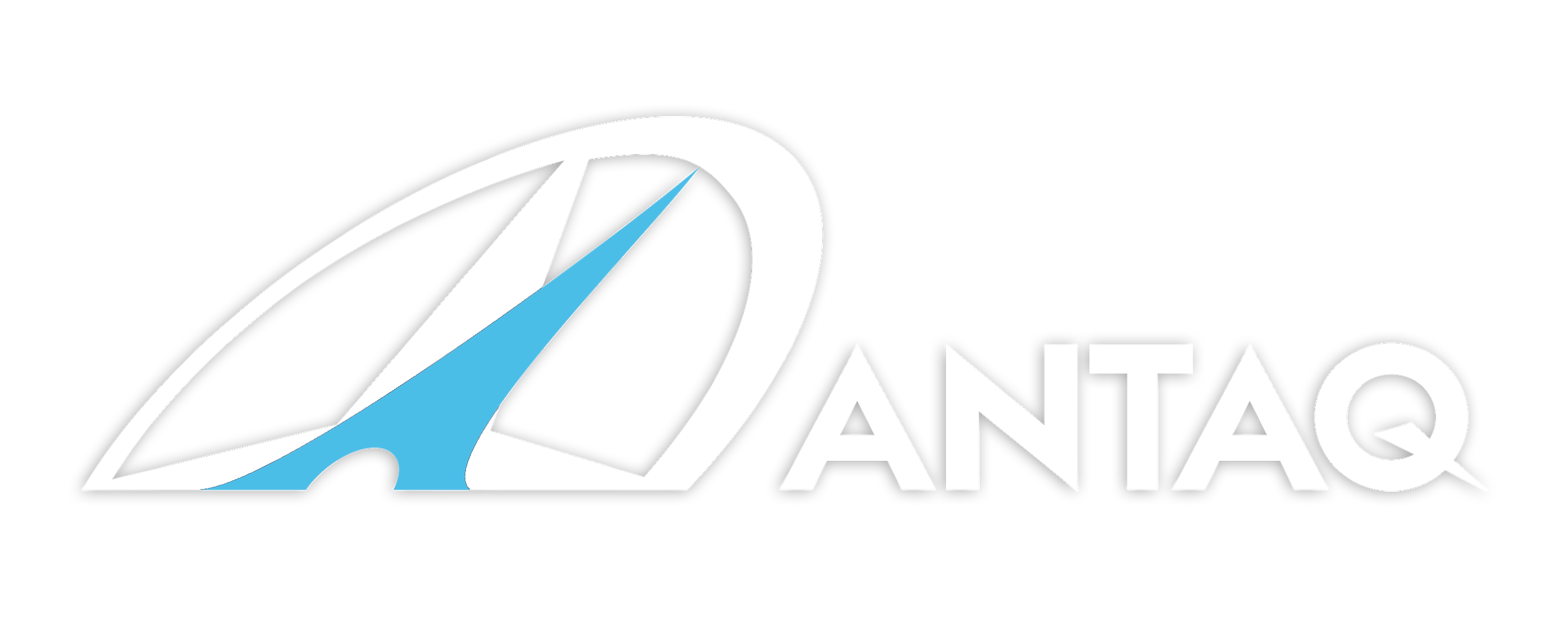 14